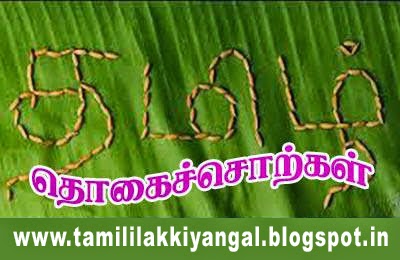 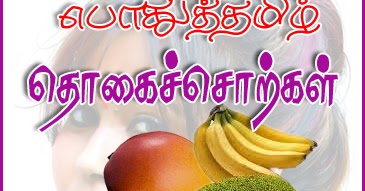 முக்கனி என்பது 
தொகைச்சொல் எனப்படும். 

தொகை என்னும் சொல்லுக்கு தொகுத்தல் என்பது பொருள்.
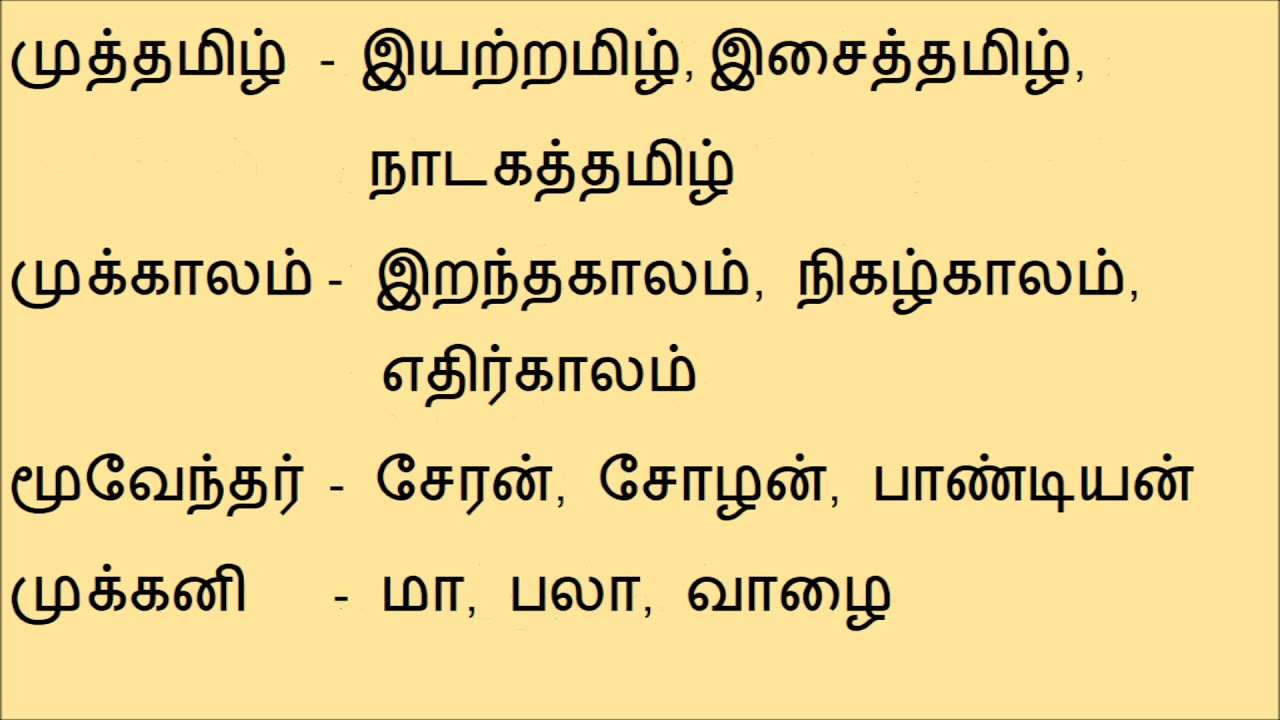 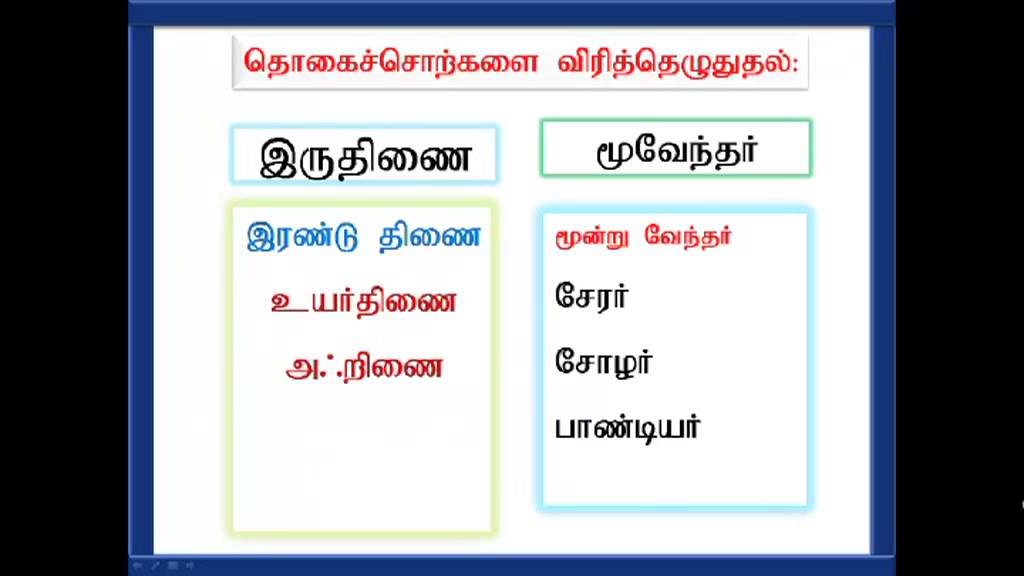